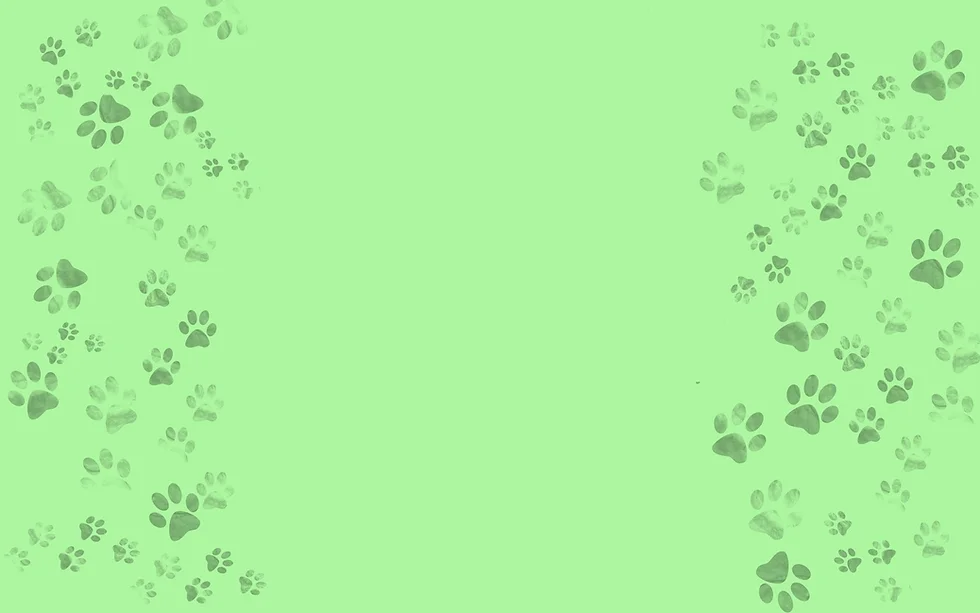 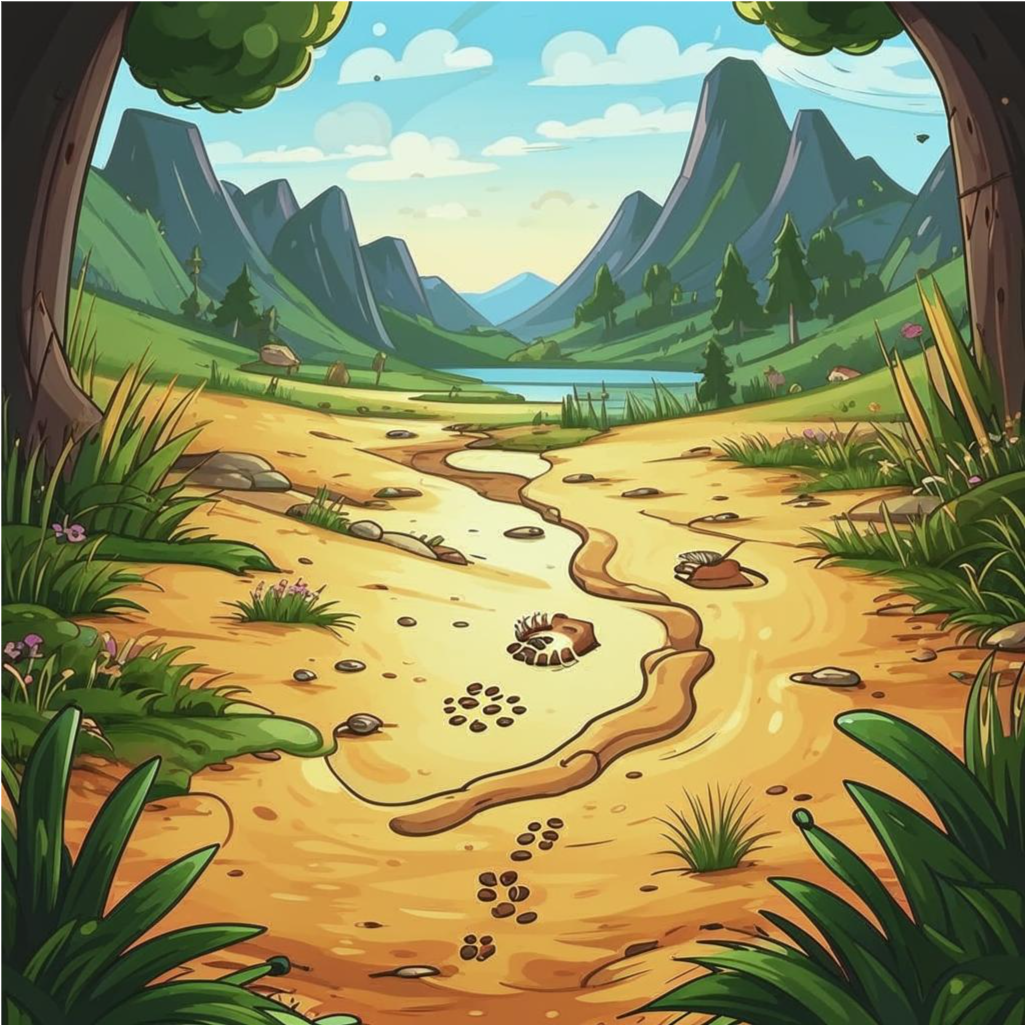 Игра
Графический диктант «Загадочные следы»
Подготовила воспитатель 
первой квалификационной 
категории 
Хохлова М.П.
МАДОУ №70
г.Казань
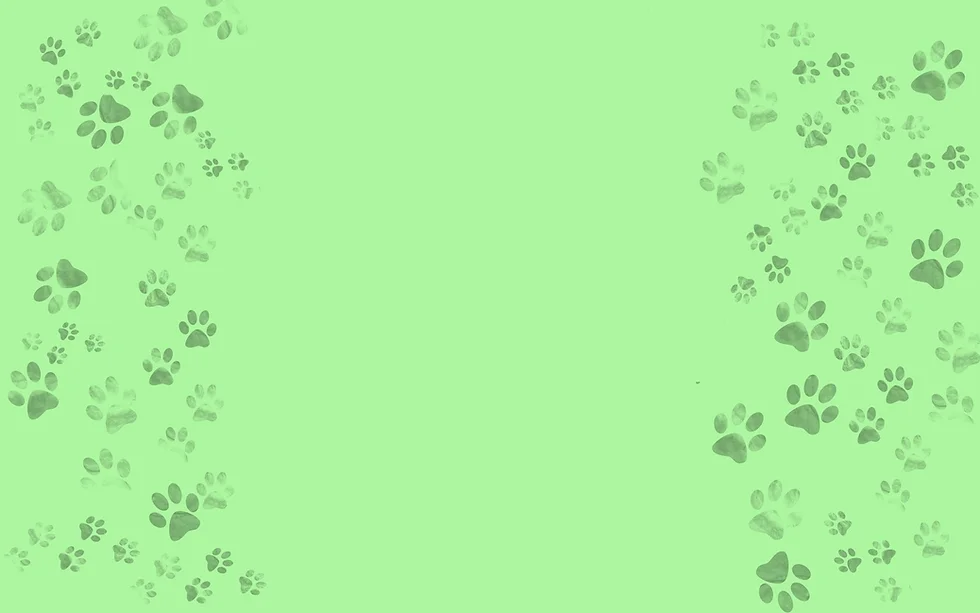 Цель игры: развитие графических навыков и мелкой моторики у детей 5–6 лет через игру в стиле квеста на тему животных.
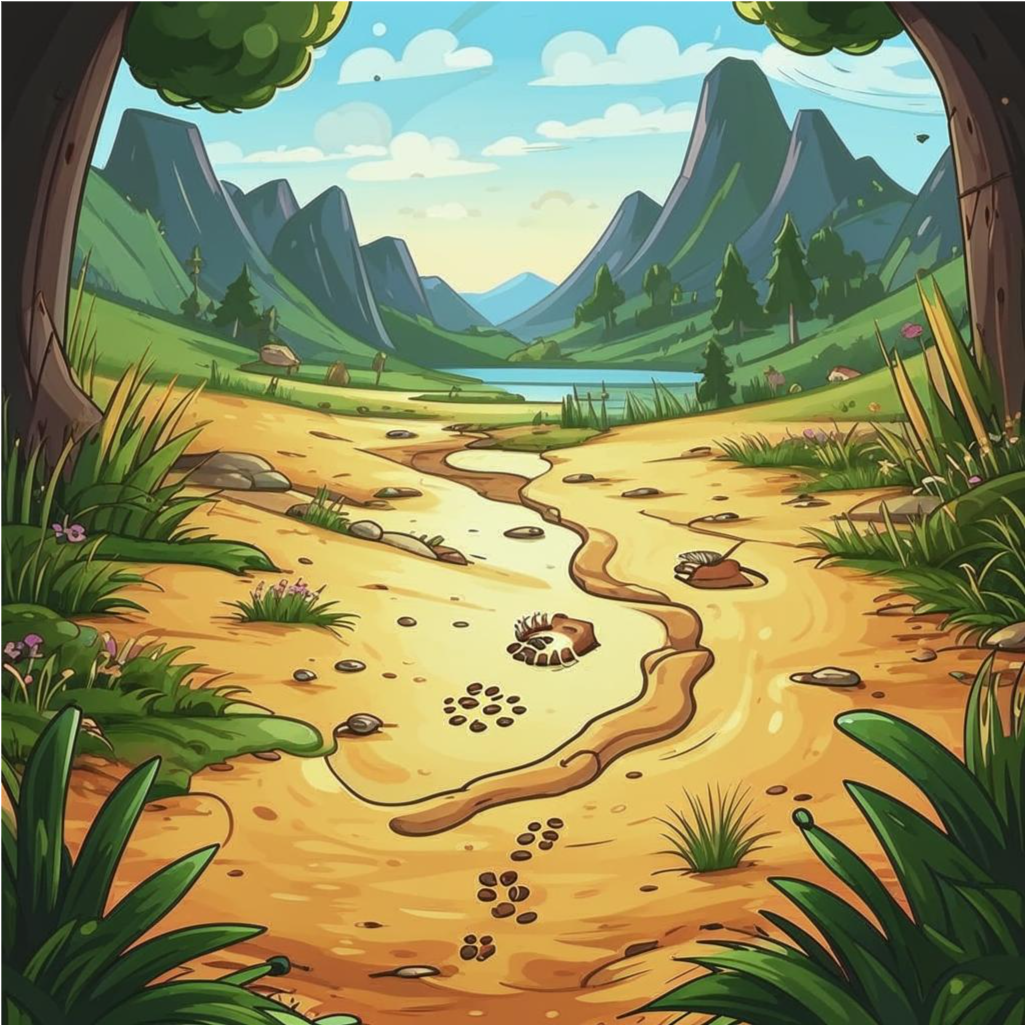 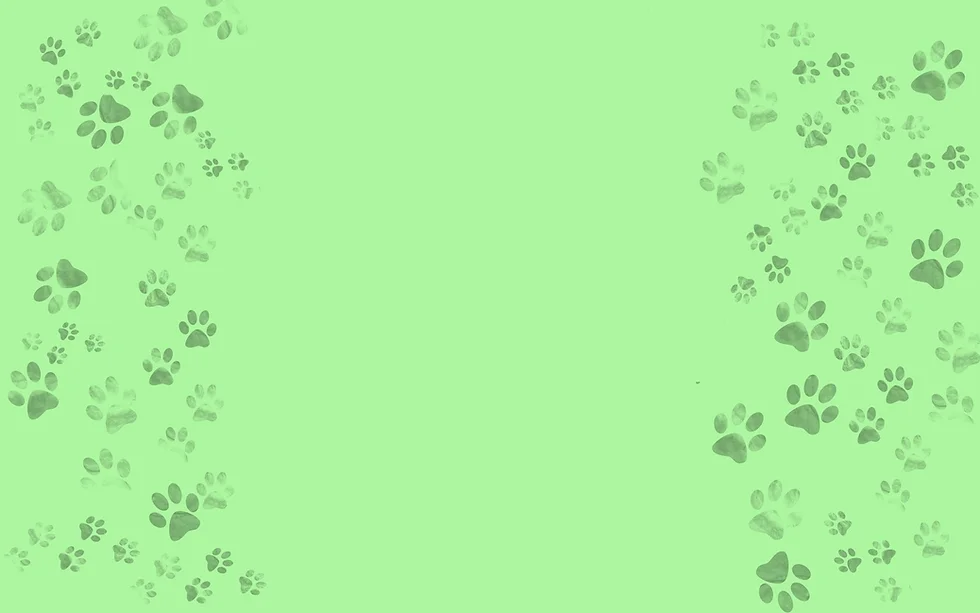 Лесовичок
персонажи
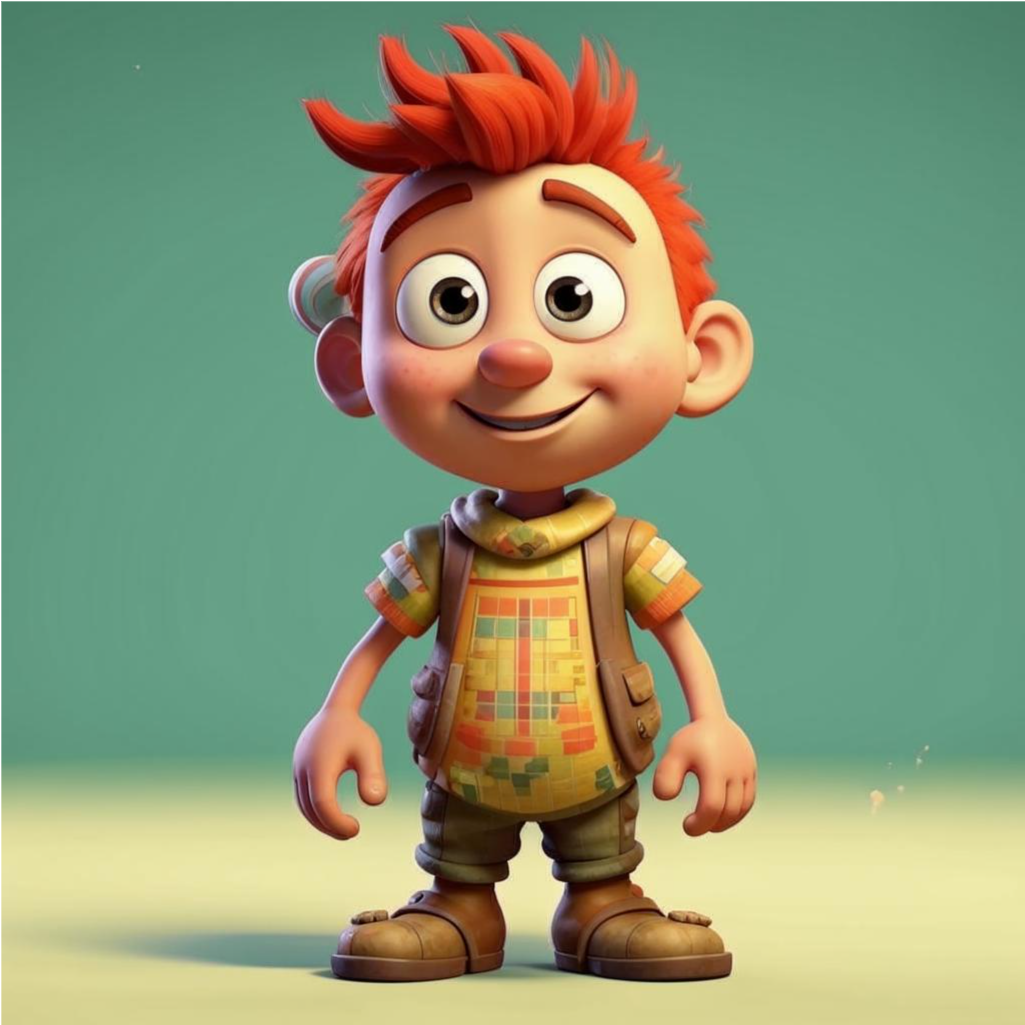 Медвежонок Умка
Зайка
Пушистик
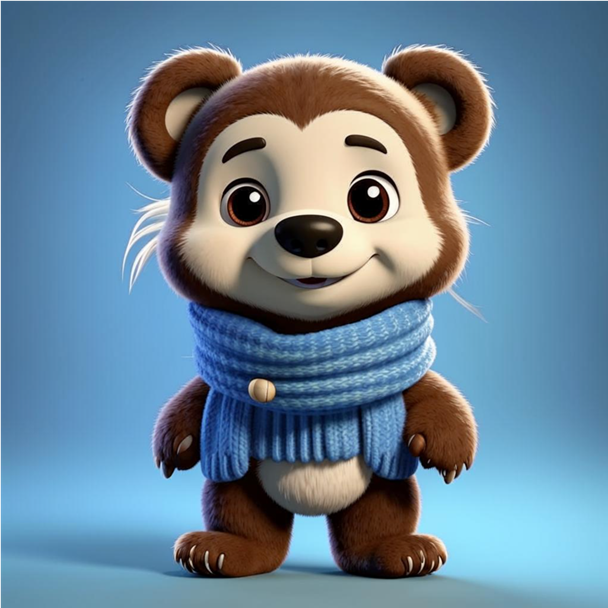 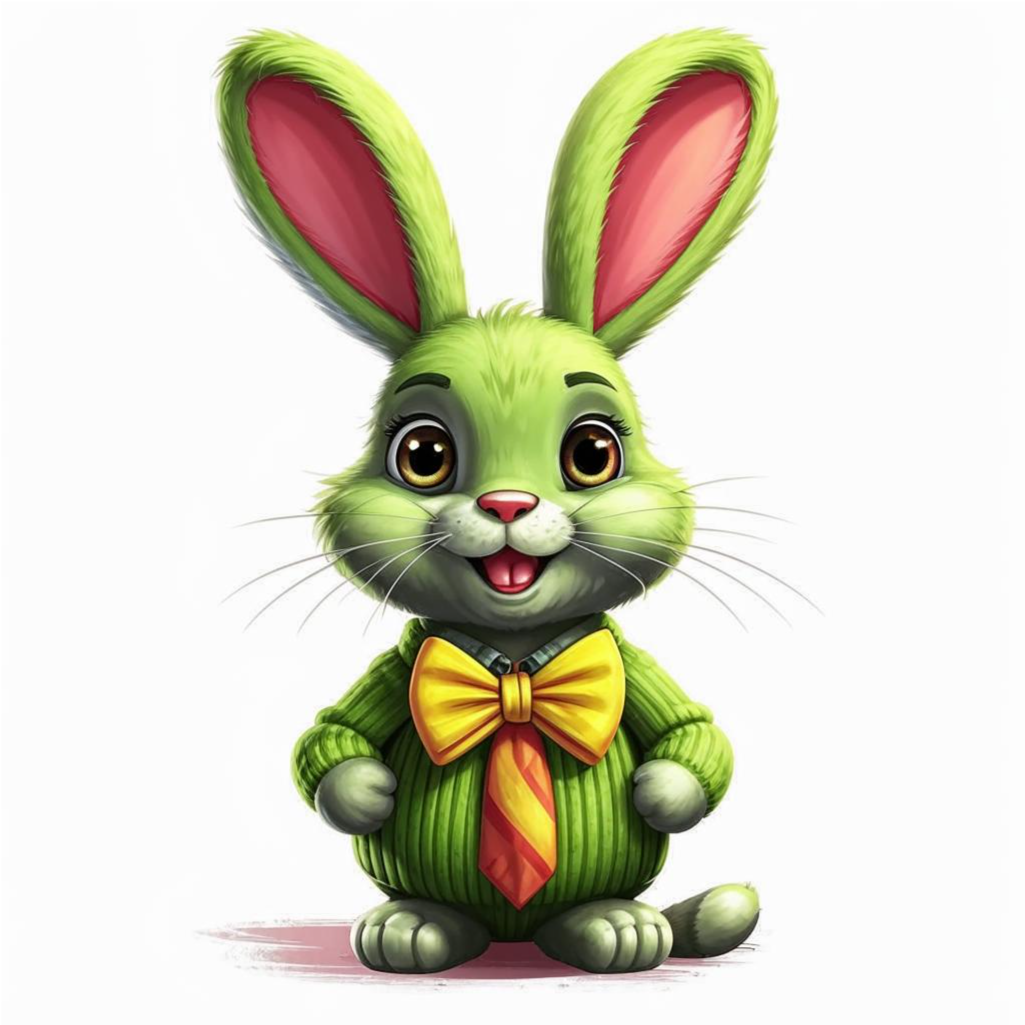 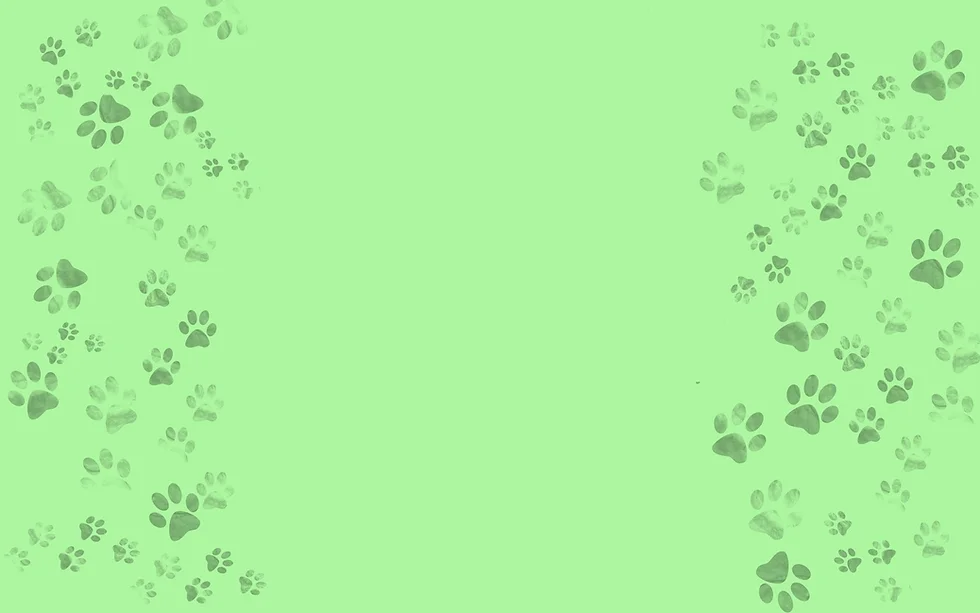 Привет, ребята! Предлагаю отправиться в приключение, чтобы узнать, какие животные оставили эти следы.
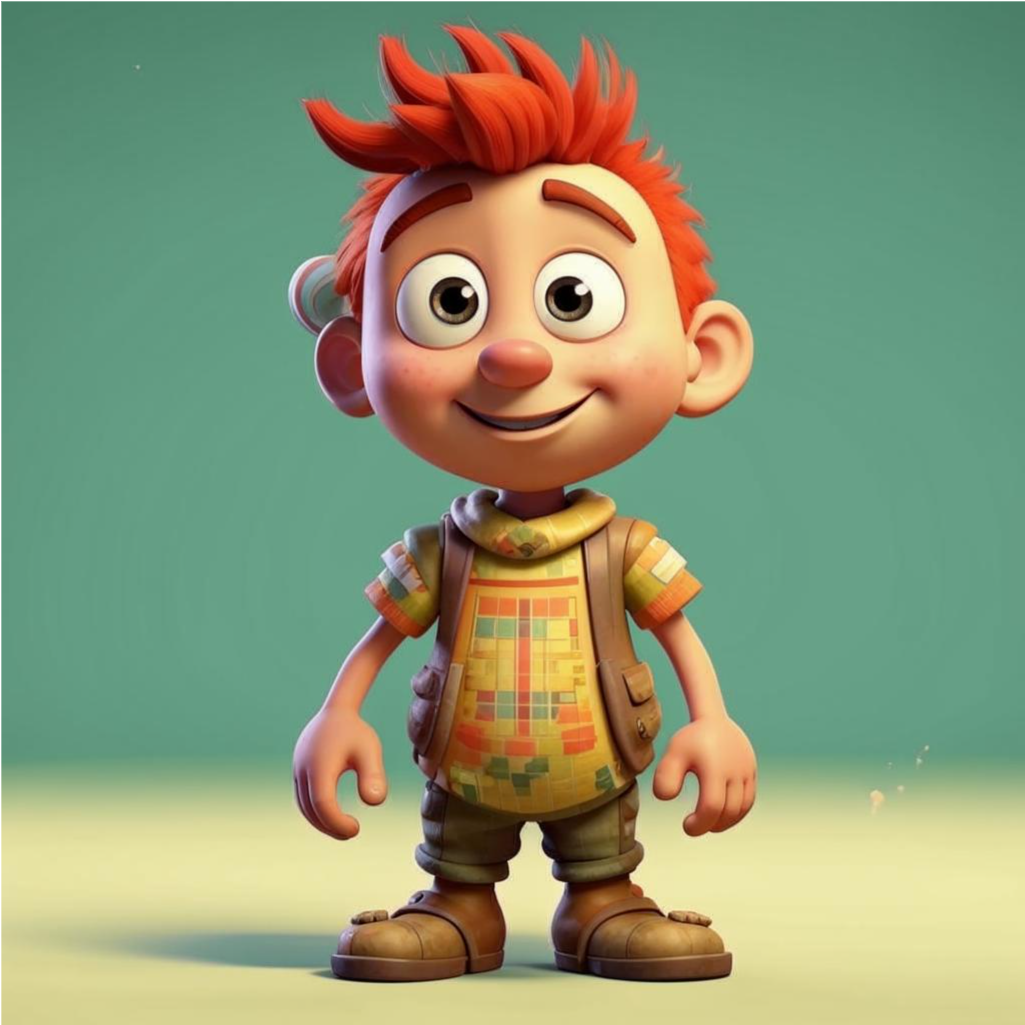 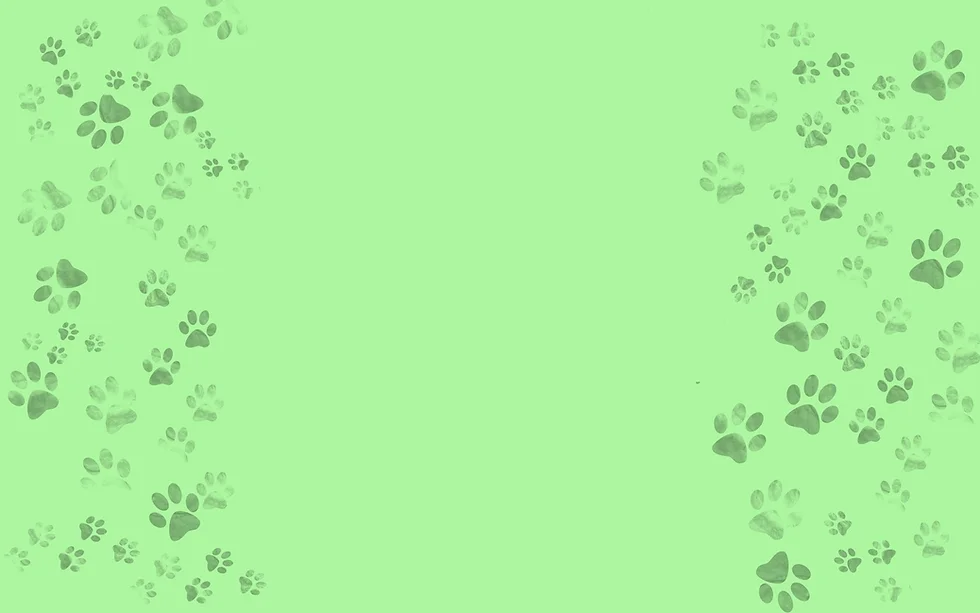 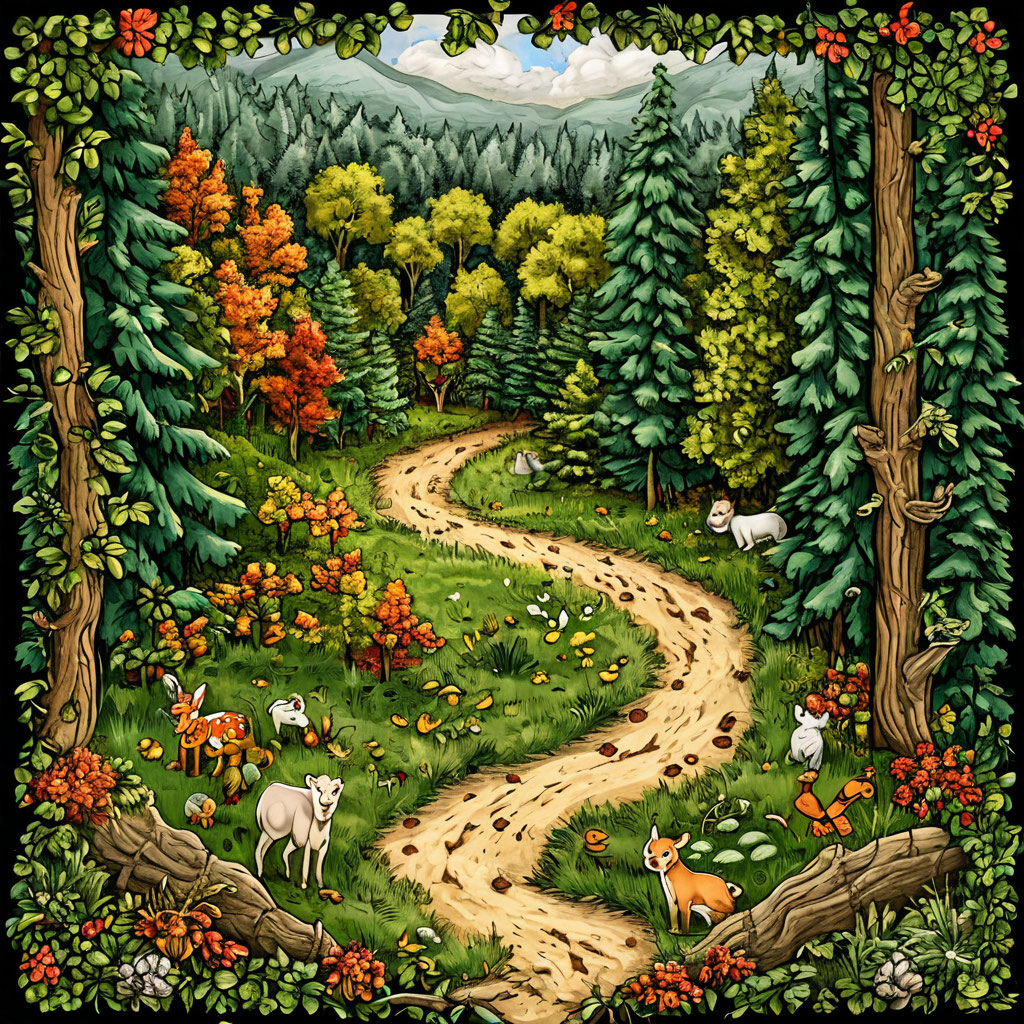 Карта леса с оставленными следами
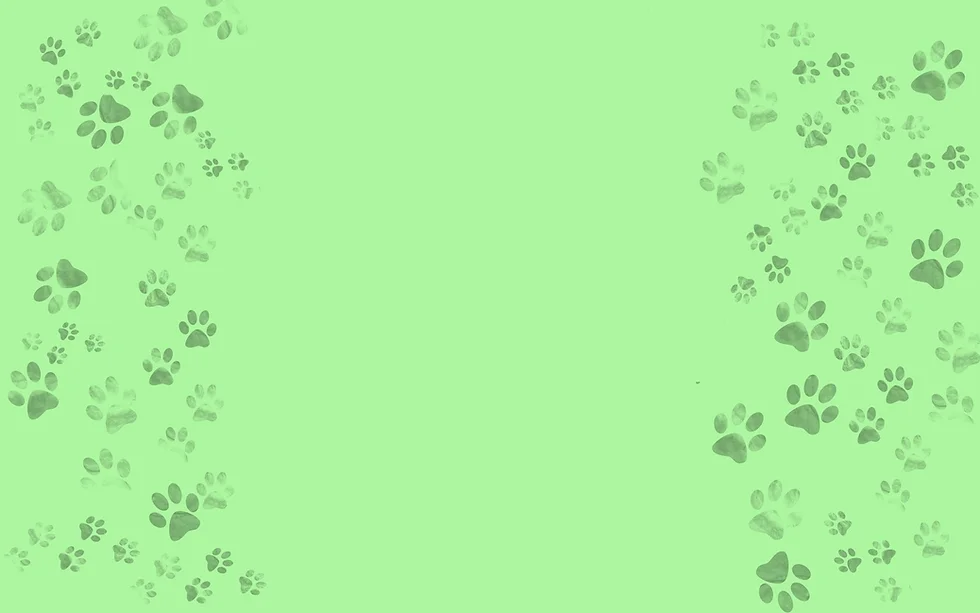 Нарисуйте на каждом листе точку старта (например, маленький кружок), от которого будет начинаться рисунок следов. 
1. Поставьте карандаш на точку старта.
2. Ведем линию вправо на 2 клетки.
3. Затем ведем линию вверх на 1 клетку.
4. Далее ведем линию влево на 2 клетки.
5. Опускаемся вниз на 1 клетку и возвращаемся к начальной точке.
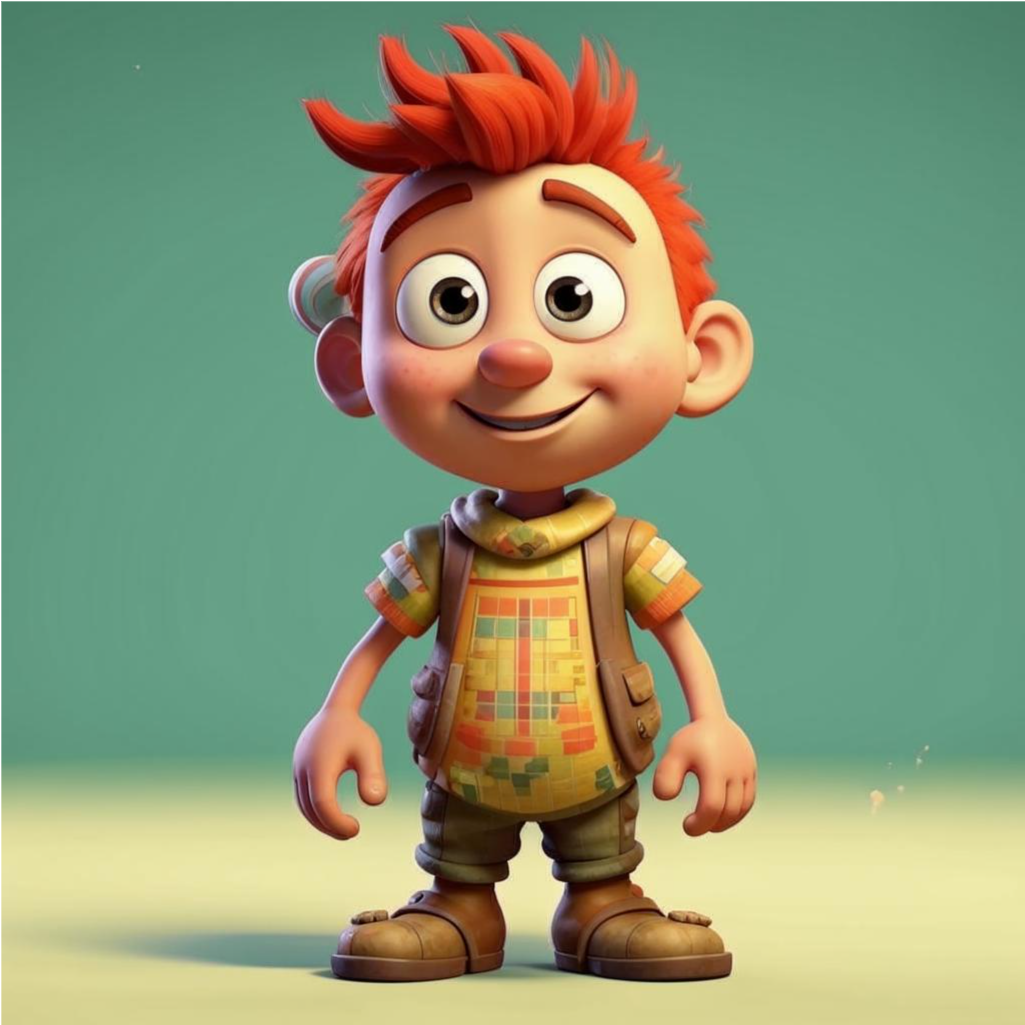 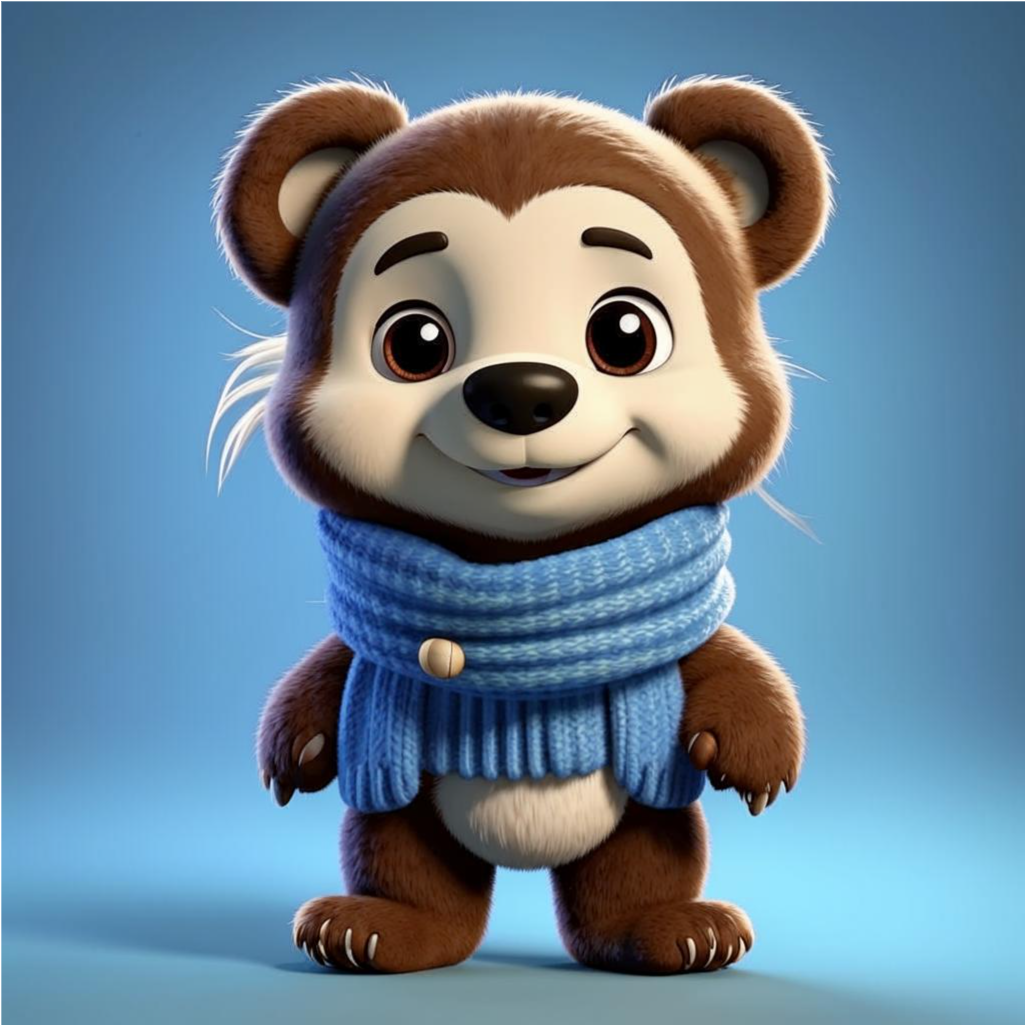 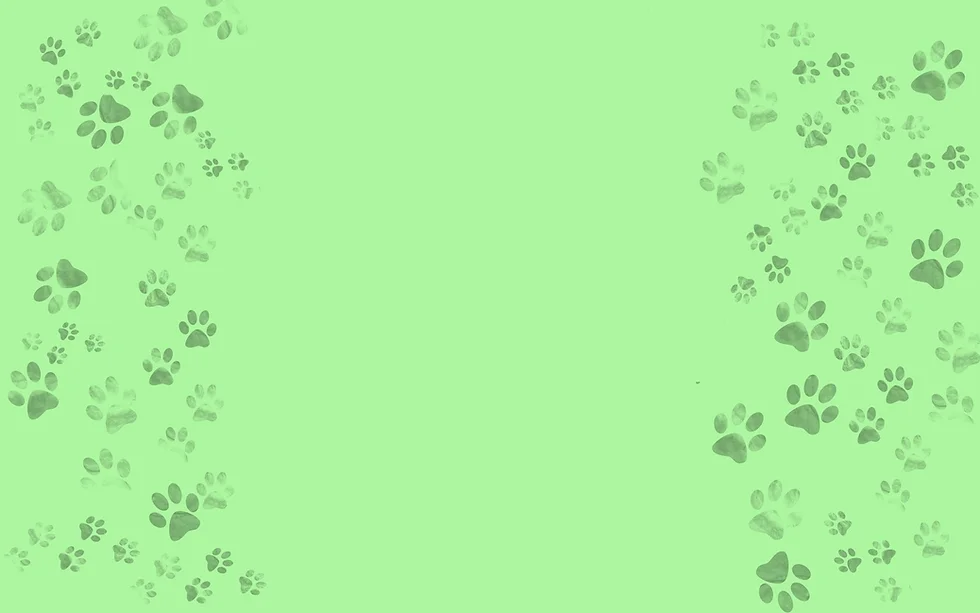 Начните с верхнего левого угла листа. Поставьте точку.
2. Проведите линию вправо на 2 клетки.
3. Опуститесь вниз на 1 клетку.
4. Проведите линию влево на 2 клетки.
5. Поднимитесь вверх на 1 клетку и вернитесь к исходной точке.
6. От нижней правой точки контура следа проведите линию вниз на 1 клетку, затем вправо на 2 клетки, и завершите контур, соединив эту точку с начальной точкой.
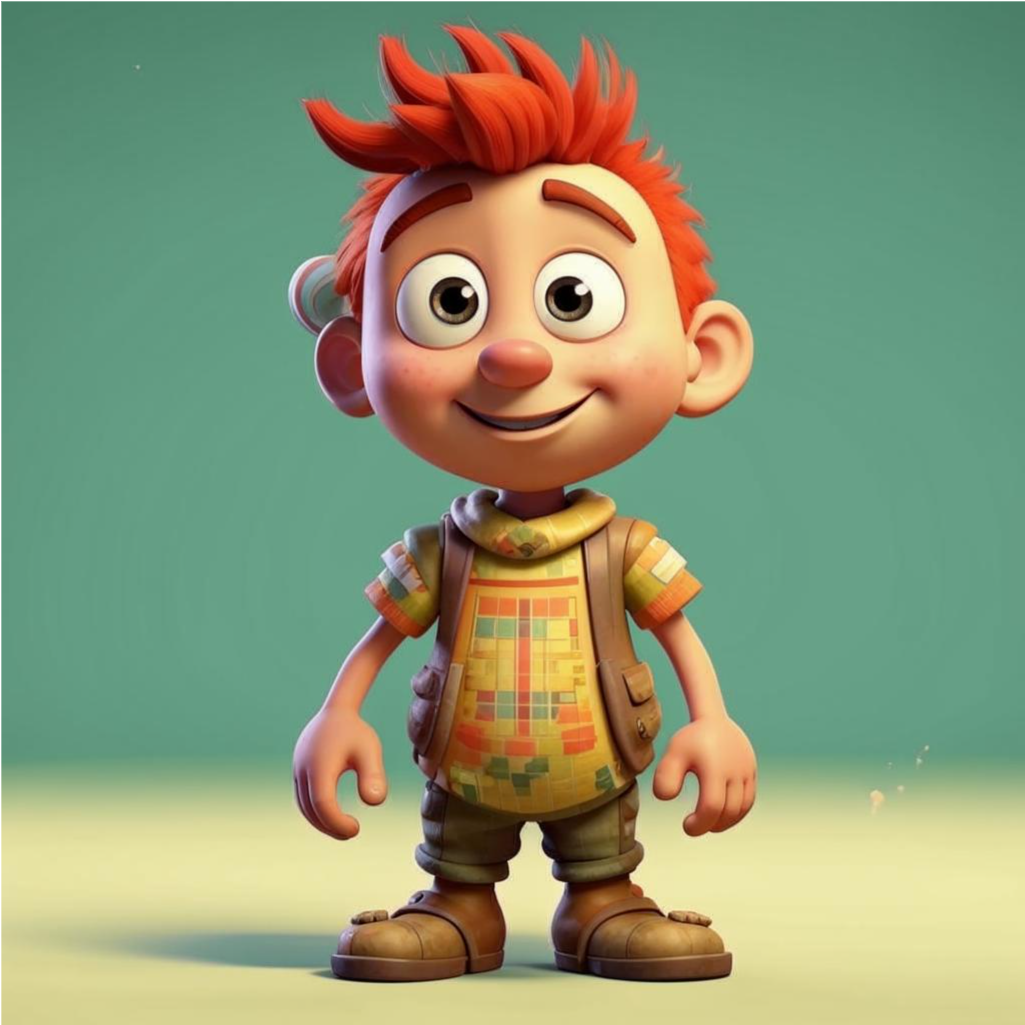 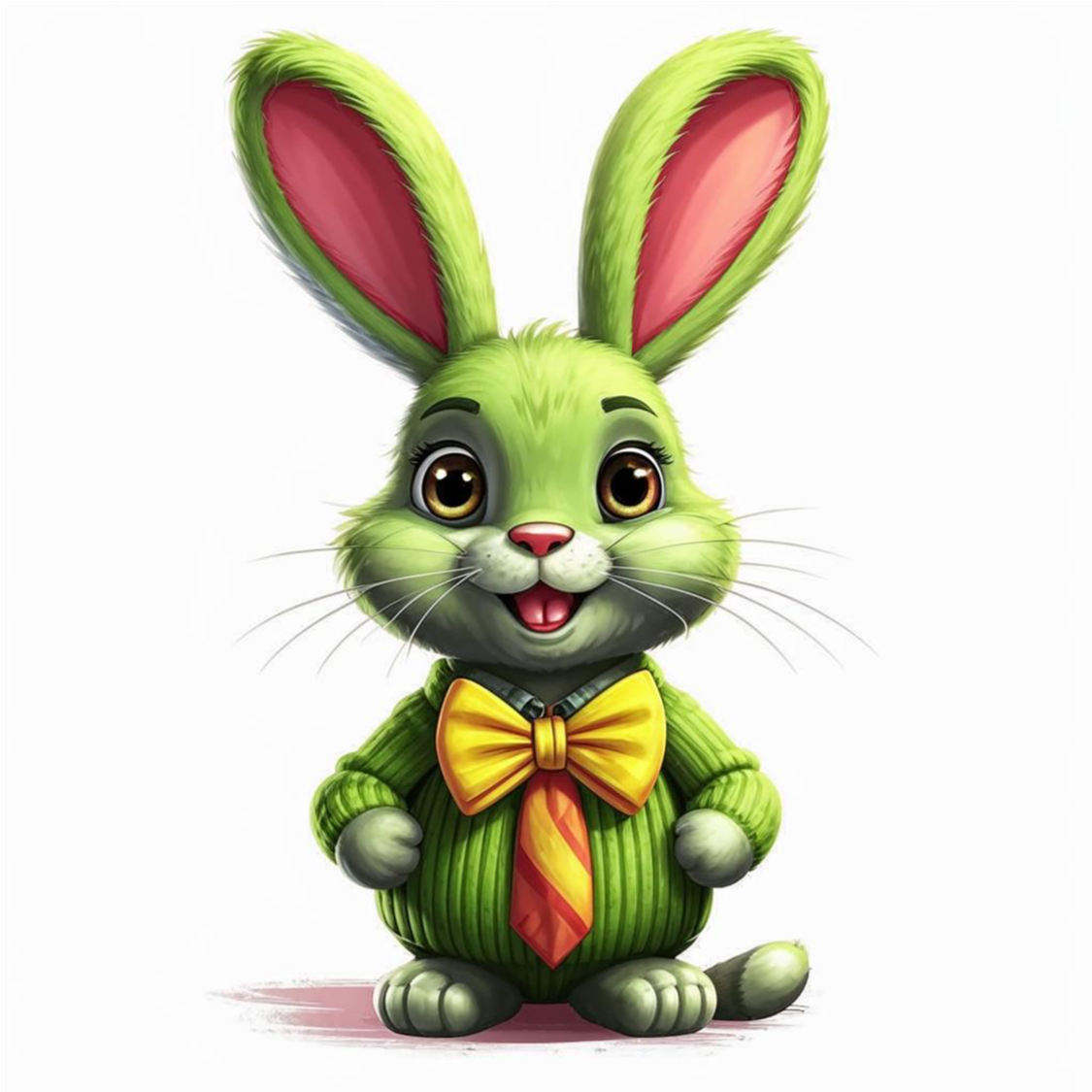 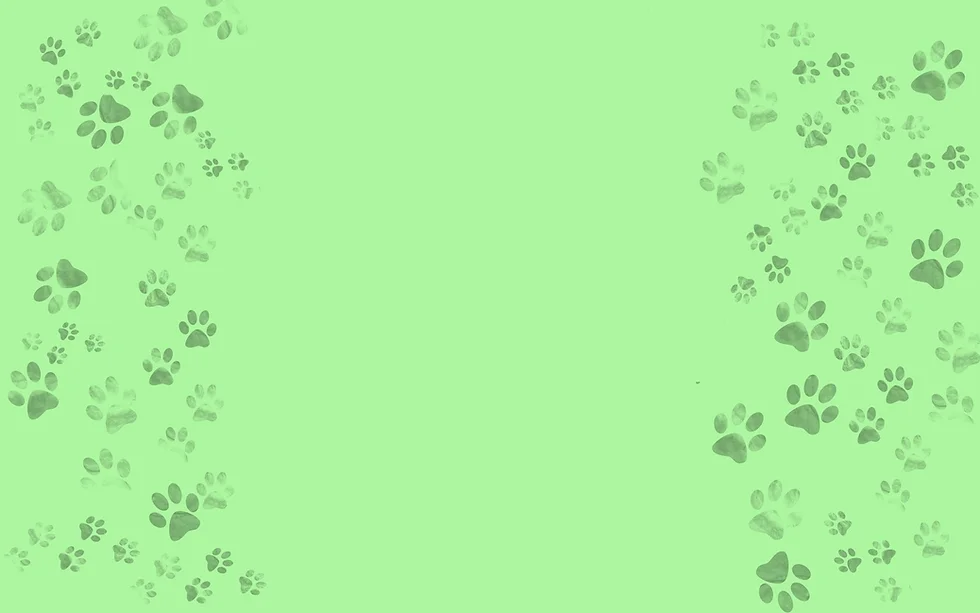 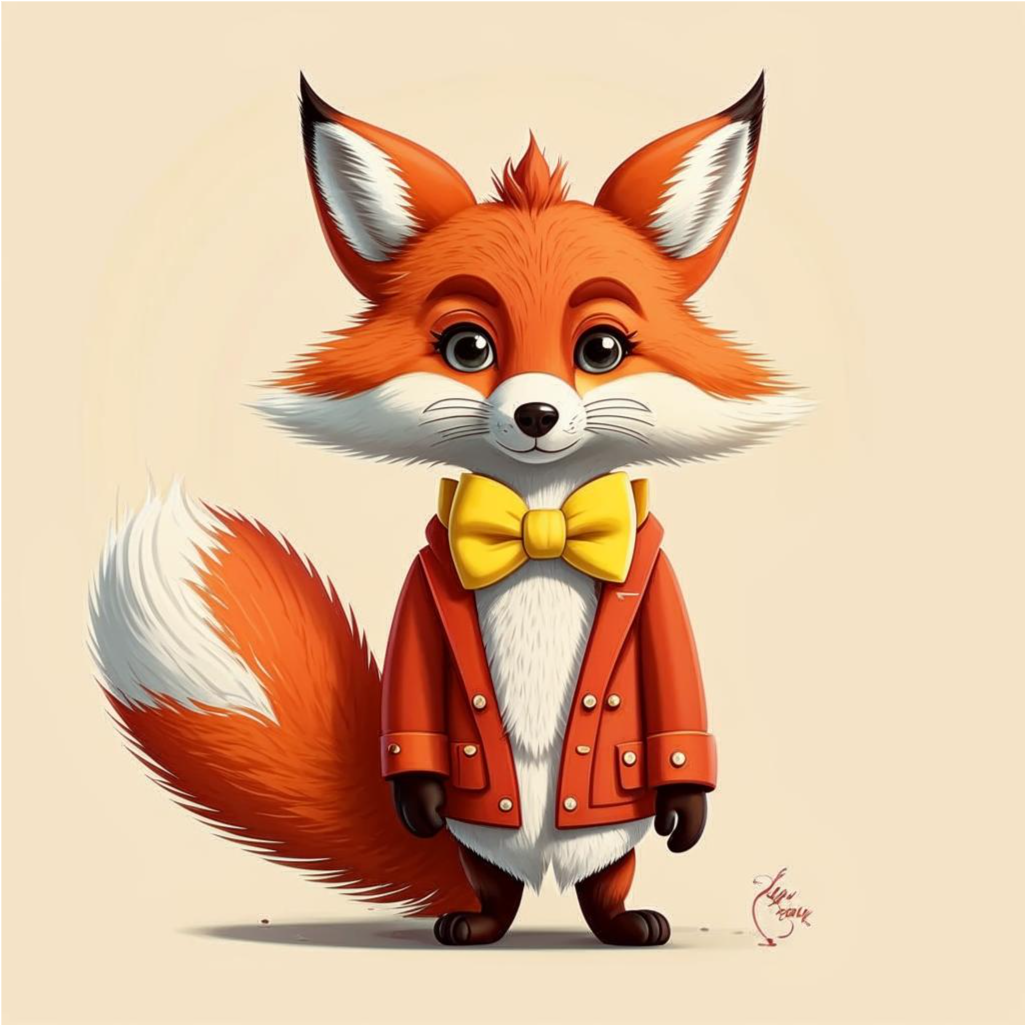